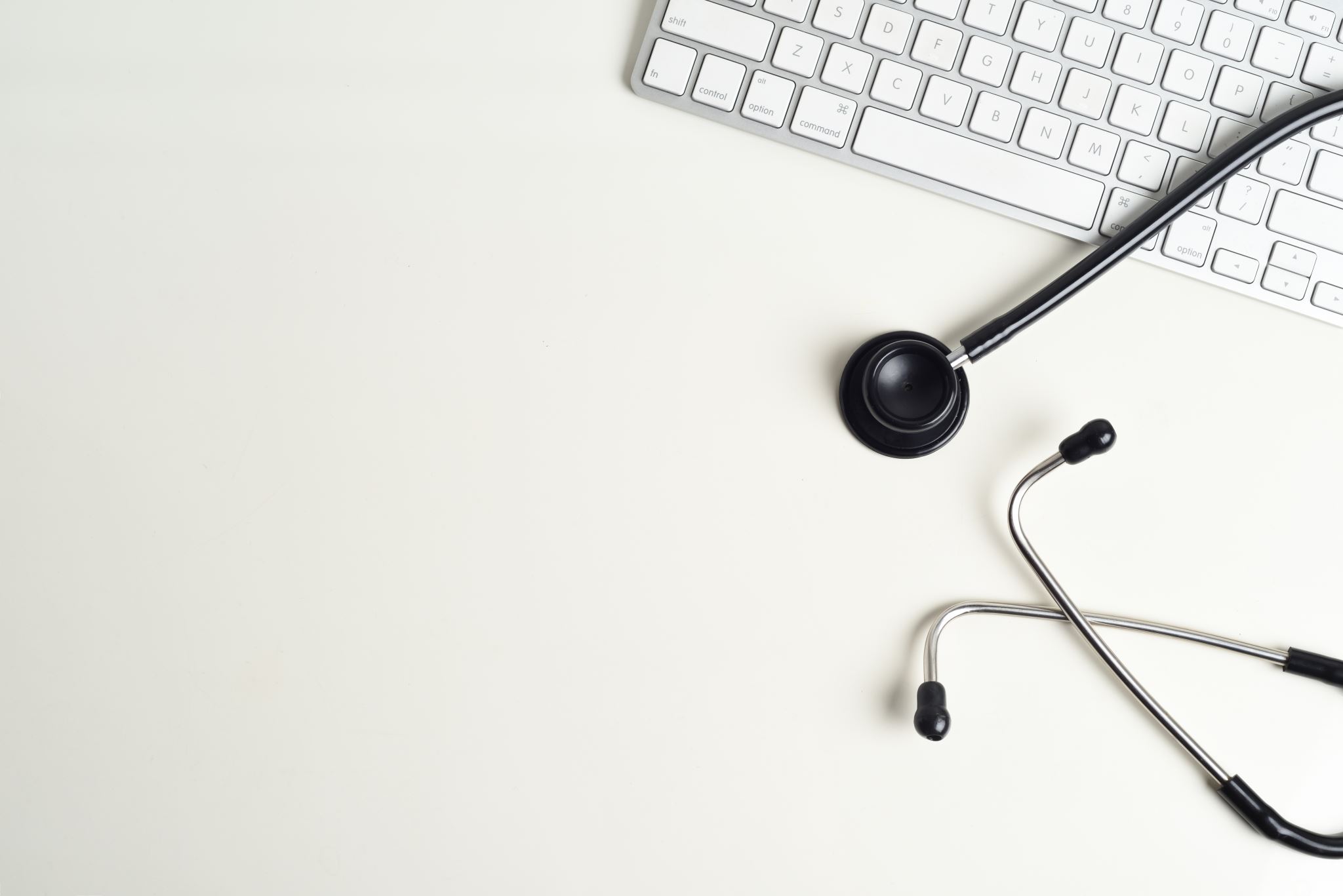 Paediatric Postoperative Pain Audit
Great North Children’s Hospital
Charlotte Gray
2
[Speaker Notes: Hello, I am Charlotte Gray, a medical student at Newcastle University. I completed this audit in May during my Student Selected Component in Paediatric Anaesthetics at the RVI at the end of my 4th year.
The audit was already in progress but I was asked to continue the work of a previous medical student so that conclusions could be drawn.]
Contents
Charlotte Gray
1
Contents
Charlotte Gray
2
Background
Current postoperative take-home medication: 
paracetamol and ibuprofen only

European Medicines Agency Pharmacovigilance Risk Assessment Committee review in 2013 [1]
Several reports of fatal respiratory depression
Advisory to restrict take-home opioids
Adenotonsillectomy for obstructive sleep apneoa particularly susceptible
Charlotte Gray
3
Response from the GNCH
Charlotte Gray
4
Contents
Charlotte Gray
5
Objectives
Charlotte Gray
6
[Speaker Notes: Quality Improvement Plan]
Contents
Charlotte Gray
7
Methods
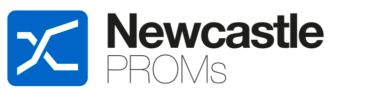 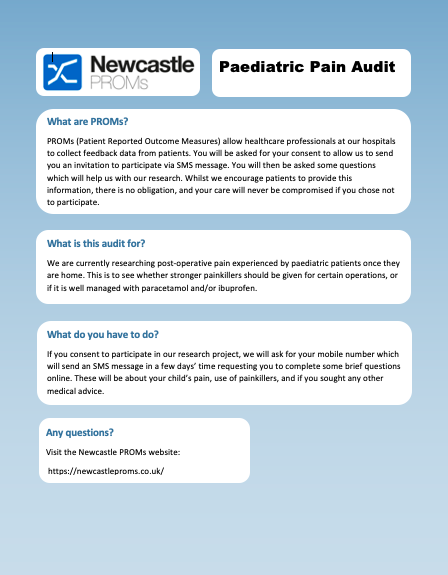 Newcastle PROMs (Patient Reported Outcome Measures) [2]
SMS-delivered survey for patients
Patient-reported quantitative data

Data collection:
Leaflet
Consent
MRN and mobile number
Charlotte Gray
8
[Speaker Notes: All patients were gained from Ward 8, the Surgical Unit, of the Great North Children’s Hospital.]
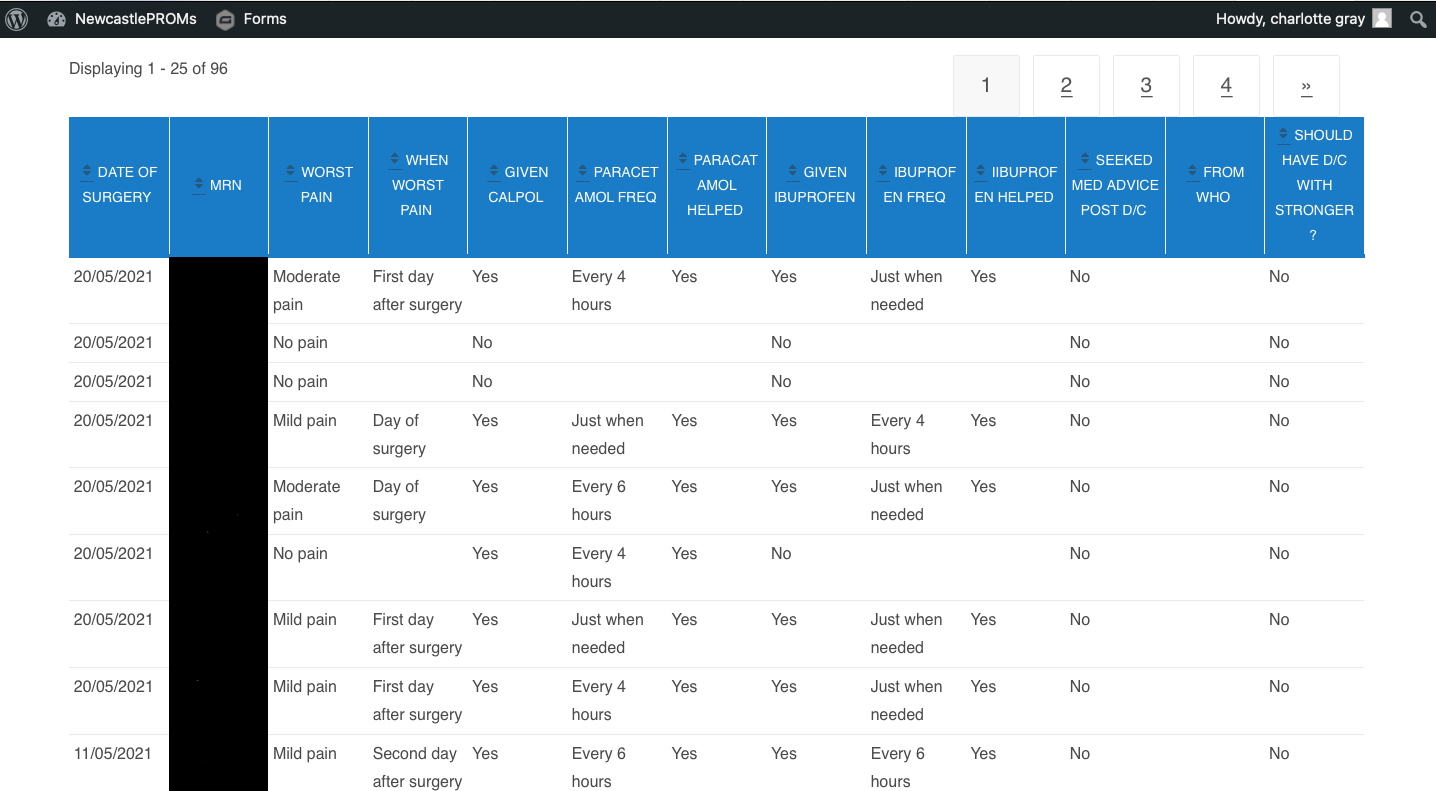 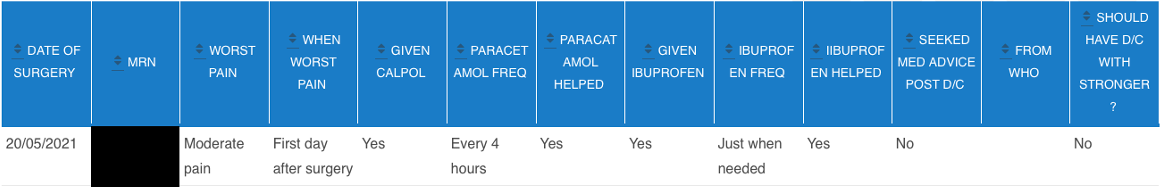 Charlotte Gray
9
[Speaker Notes: Overall, 96 patients completed the survey and their data appeared in the spreadsheet on Newcastle PROMs]
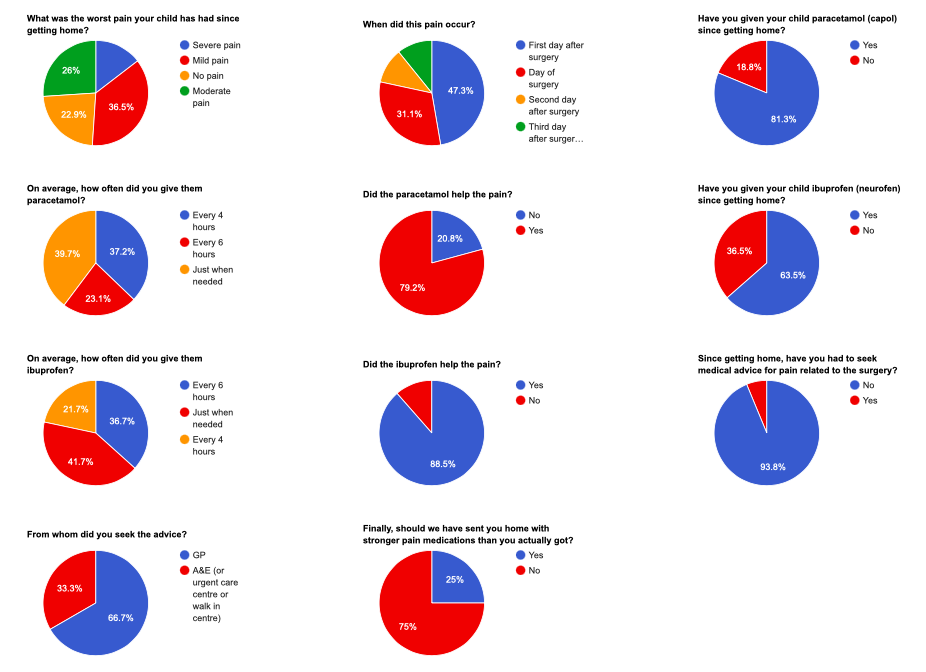 Charlotte Gray
10
[Speaker Notes: Once the data was collated on the spreadsheet, it could be made into pie charts for a visual representation of the data, which can be viewed by anyone who can log onto the audit on Newcastle PROMs.]
Contents
Charlotte Gray
11
Results
Charlotte Gray
12
[Speaker Notes: Out of the 96 patients, almost a quarter felt that they needed stronger pain medication.]
Results
Charlotte Gray
13
[Speaker Notes: ENT – 27 surgeries – a third
Orthopaedics – 10 surgeries - 50%
Plastics – 10 surgeries – 30%]
Charlotte Gray
14
[Speaker Notes: In fact, focusing on orthopaedic for a moment, 50% of those undergoing orthopaedic surgery felt that the current take-home medication was not sufficient]
Charlotte Gray
15
[Speaker Notes: Far and above, adenotonsillectomy and tonsillectomy… 9/14 
There’s a lot of orthopaedic operations scattered among the results as well, including removal of orthopaedic metal, bone biopsies and amputation]
Contents
Charlotte Gray
16
Conclusions
Almost a quarter of patients felt the medication was inadequate

Tonsillectomies and adenotonsillectomies are most in need of stronger pain medication

Orthopaedic surgery pain control needs to be looked into
Charlotte Gray
17
[Speaker Notes: Some form of opiate needed]
Limitations
“Codeine should not be used at all in children (aged below 18 years) who undergo surgery for the removal of the tonsils or adenoids to treat obstructive sleep apnoea, as these patients are more susceptible to respiratory problems.”
- EMA’s PRAC review 2013 [1]
Charlotte Gray
18
[Speaker Notes: However, the review by the EMA’s PRAC in 2013 highlighted the detrimental effect that codeine use had on tonsillectomy and adenotonsillectomy patients. Therefore, the GNCH is reacting to this by only advising the use of take-home morphine. Minimise complications by using small doses and a limited number of doses.]
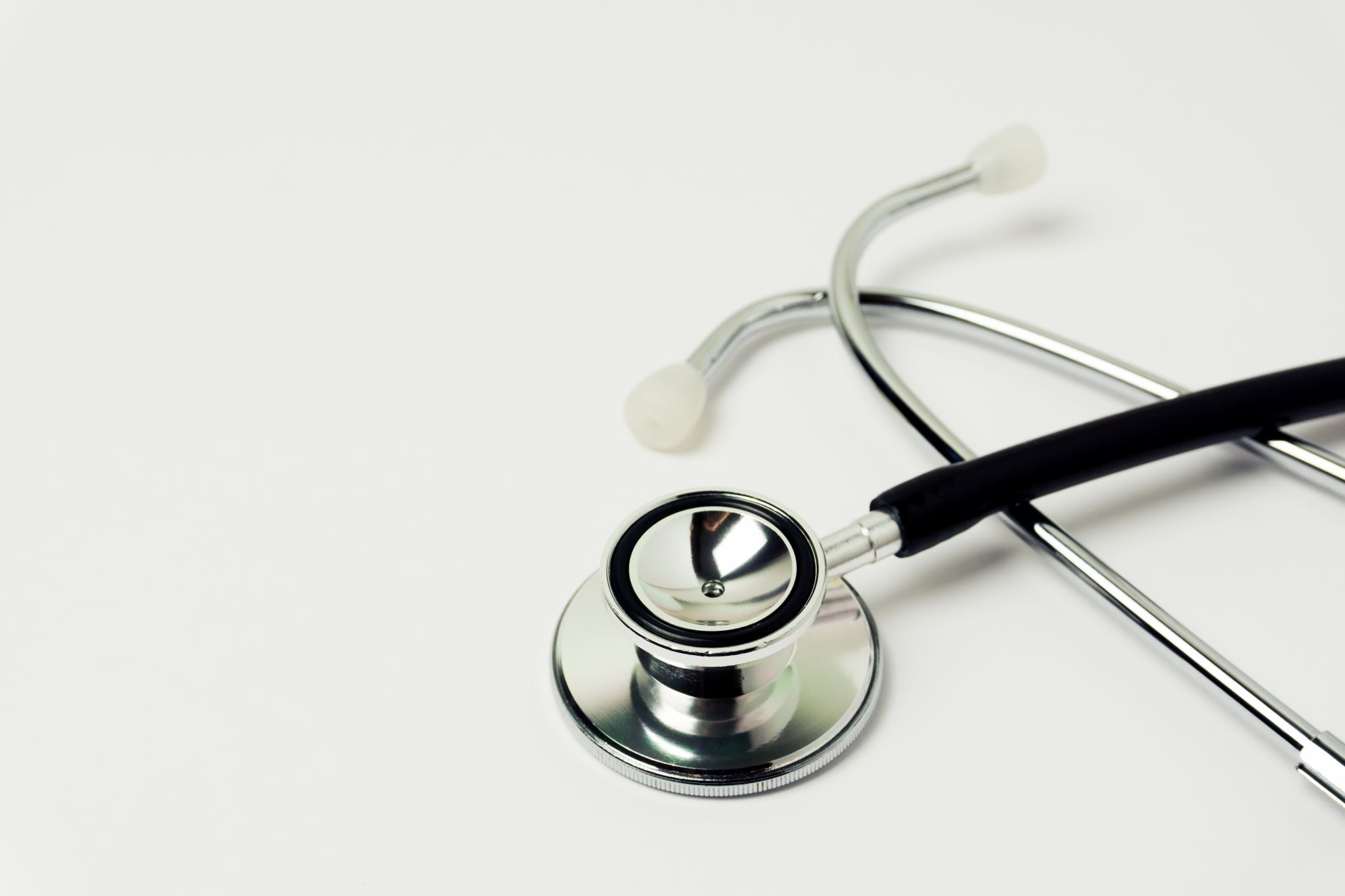 The next stage
Pain nurse

4 areas to proceed with:
Information distribution
Prescribing
Dispensing
Surgeon’s approval
Charlotte Gray
19
[Speaker Notes: Pushing for funding for a pain nurse who will have a large role in the roll out of the new morphine prescriptions, as well as management of post-operative pain at home

A leaflet has been designed and audited, which will be given to the parents on ward 8 before discharge so they are aware how and when to use the morphine.
A discussion needs to be had within the anaesthetics team as to how and when morphine is prescribed in theatre.
The pharmacy has been contacted as to the best way to dispense the take-home morphine.
Surgeon’s need to be on board wit hthe plan.

A rolling audit, similar to this one, will then be carried out to assess the impact once home.]
Acknowledgments
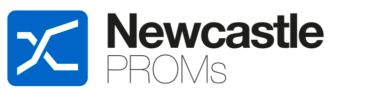 I would like to acknowledge Dr Adnaan Qureshi for providing the platform of Newcastle PROMs, which was used for the data analytics

Also, Dr Clare Watkinson, Dr Jo McClintock and Dr Maria Clement, who provided me with help and support throughout the audit and for this presentation
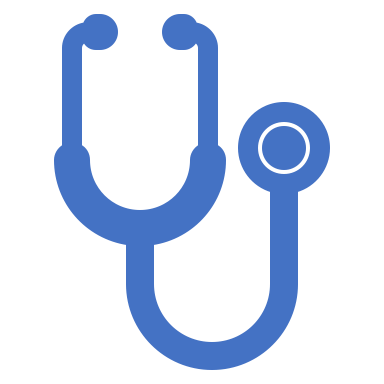 Charlotte Gray
20
[Speaker Notes: Thank you so much for listening, I would now be happy to take any questions.]
References
European Medicines Agency. (2014). Codeine: restricted use as analgesic in children and adolescents after European safety review. Retrieved from GOV.UK: file:///private/var/folders/71/h1nfnmq97yq0pvpxc8z3_g940000gn/T/com.microsoft.Outlook/Outlook%20Temp/Codeine_%20restricted%20use%20as%20analgesic%20in%20children%20and%20adolescents%20after%20European%20safety%20review%20-%20GOV.UK.html
Qureshi, A. (2021). Newcastle PROMs Home. Retrieved from Newcastle PROMs: https://newcastleproms.co.uk
Charlotte Gray
3